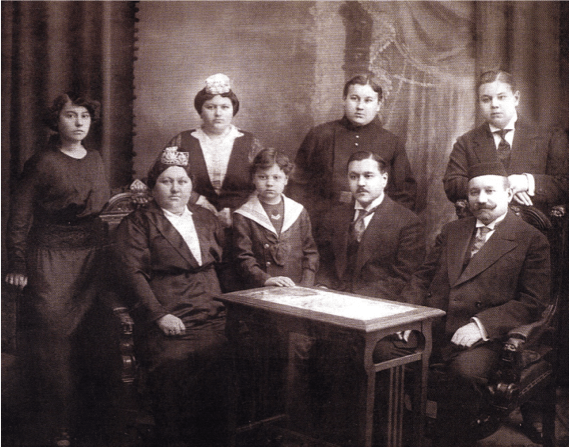 Семейные ценности (на примере семьи Агафуровых)
В 1883 г. братья Агафуровы открыли в Екатеринбурге свое первое торговое заведение, а в 1887 г. перевели розничные торговые заведения в дом Дмитриевых на Успенской улице (ныне — ул. Вайнера).
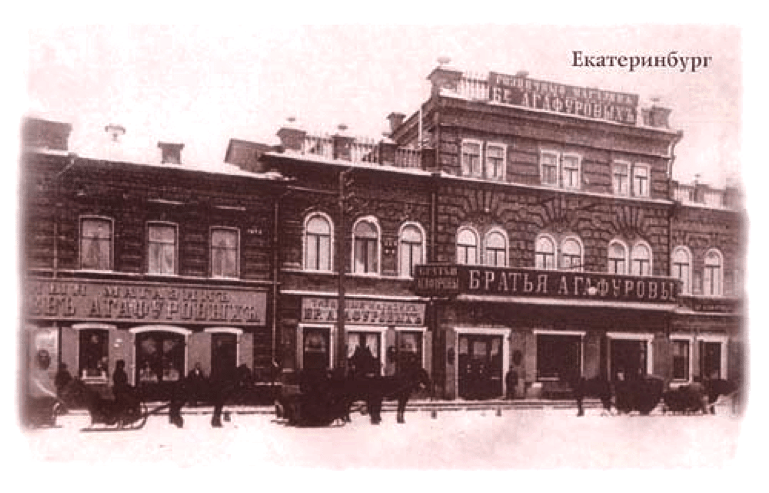 Благодаря помощи К.Х. Агафурова в Екатеринбурге был открыт велодром, он сам принимал участие в велогонках и имел рекорд Екатеринбурга в гонке на полверсты. В память о братьях в Екатеринбурге открыт «Сквер имени купцов Агафуровых».
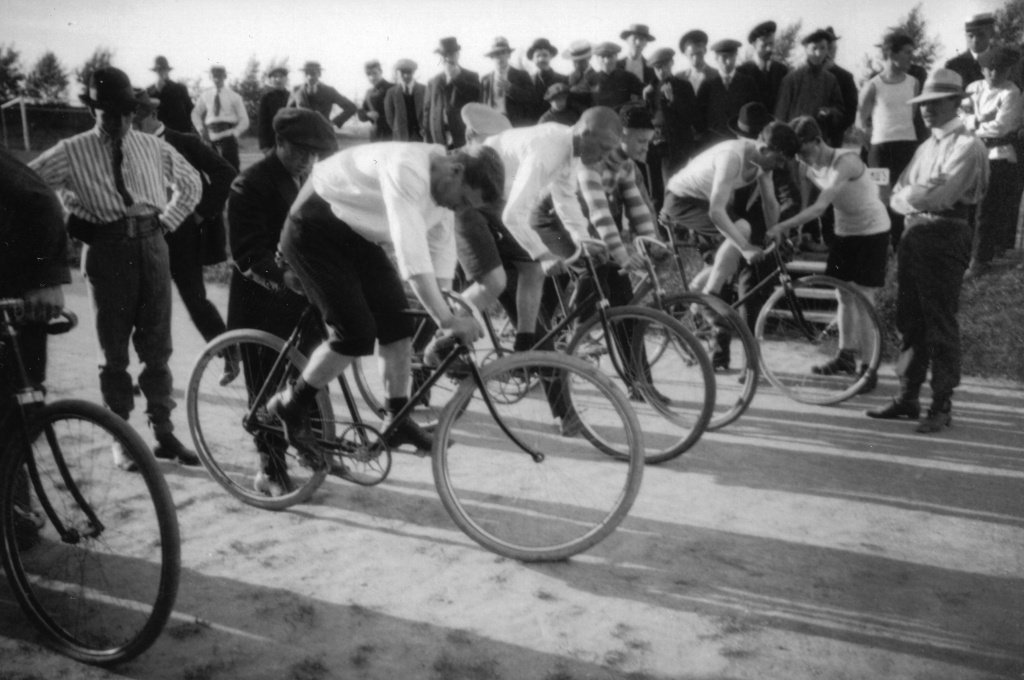 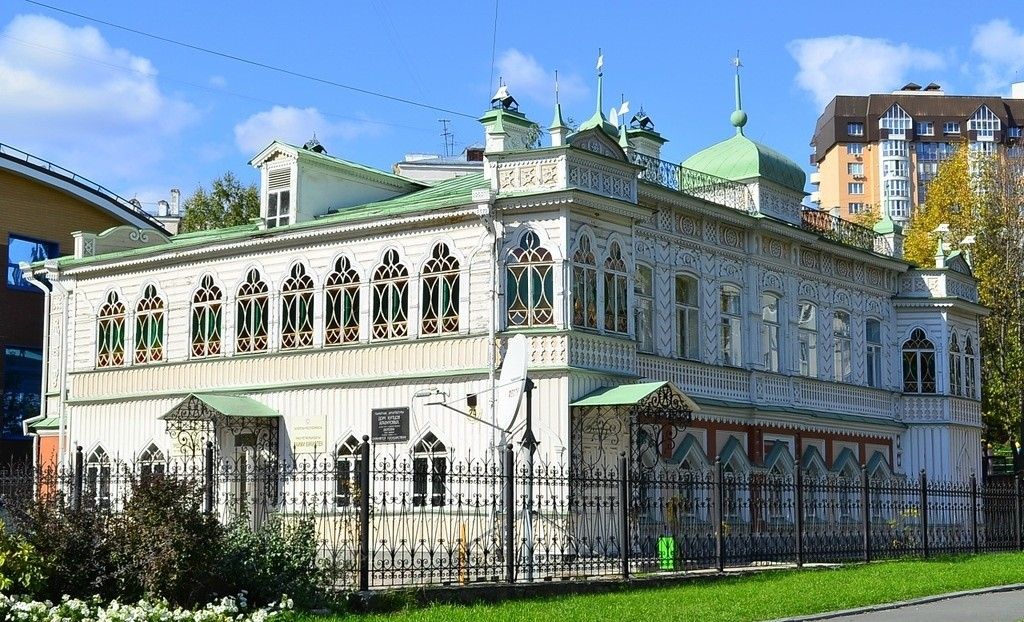